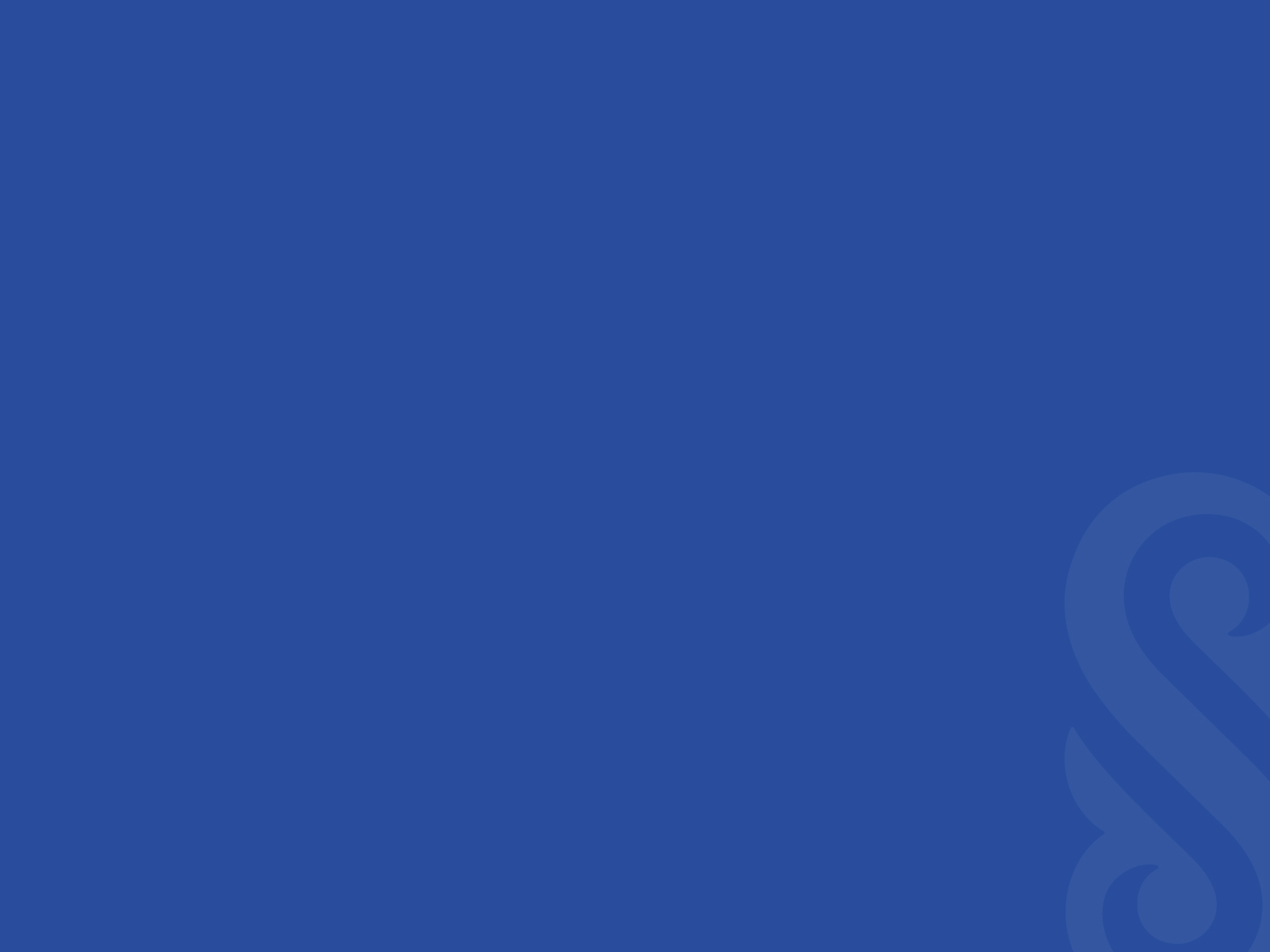 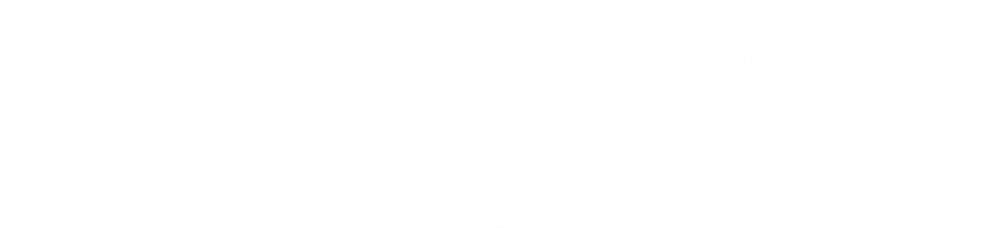 Программное обеспечение используемое при добыче месторождений полезных ископаемых
Преподаватель: Абен Ерболат, канд.техн.наук, ассистент профессора кафедры «Горное дело»
aek554@mail.ru
Содержание
Информационные системы горного производства
Программное обеспечение в горном деле
Интегрированные системы
По завершению урока Вы будете знать:
Какие информационные системы существуют в горном производстве
Какие программные продукты существуют в горном деле
Существующие интегрированные системы
Введение
Уровень горных программ за последние тридцать лет серьезно повысился. Это привело к изменению самого характера деятельности горных компаний, а также к закономерному росту их производительности. Первая волна новых технологий была связана с созданием простых моделей месторождений для оценки тоннажа и содержаний. Автоматизация ручных операций позволила компаниям быстрее оценивать требуемые инвестиции. Эти технологии появились в начале 1960-х годов и привели к последующему скачку производительности. После спада этой волны появилась вторая.

В начале 1970-х годов горная промышленность получила 3-х мерное цифровое блочное моделирование и геостатистический анализ ресурсов. Геологи научились использовать эти преимущества для прогнозирования запасов месторождений. Результатом стало улучшение качества и достоверности оценки ресурсов. Эта волна была довольно продолжительной, но ее действие закончилось в конце 1980-х.

Третья волна характеризовалась появлением 3-х мерного геометрического моделирования и визуализации. Эти инструменты дали геологам возможность рассматривать геологические структуры как 3-х мерные пространственные объекты и обеспечивать лучший контроль над созданием цифровых блочных моделей. Как и во второй волне, эта технология добавила новое измерение в методологию конструирования и анализа моделей. Несмотря на то, что эта волна начала спадать, долговременный эффект от появления визуализации не может быть переоценен.
Информационные системы горного производства
Горные системы общего назначения. Эти системы стандартно включают в себя такие разделы, как: геологическое моделирование, оценка запасов, проектирование и планирование горных работ, календарное планирование и маркшейдерия. Имеется 5 лидирующих в мире компаний (Gemcom, Maptek, Mintec, Surpac and Datamine), которые предлагают на рынке такие системы.
Специализированные горные программы. Сюда относятся специализированные программы для областей технологии, которые пока (полностью или частично) не обеспечиваются универсальными горными системами. Обычная тематика таких пакетов: оптимизация карьеров, календарное планирование, буровзрывные работы, вентиляция, геомеханика, экология и т.д. Существует большое количество таких пакетов, которые создаются специализированными компаниями, самими горными предприятиями или исследовательскими учреждениями.
Системы управления производством. Эта категория объединяет программы и оборудование, используемое для управления производством в реальном времени. Обычные направления использования: управление горным транспортом, экскаваторами, буровыми станками, и т.п. Эти системы предлагаются небольшим количеством компаний, среди которых (в области открытых работ) имеется 4 лидера: Modular Mining Systems, Wenco, Tritronics и Aquila. Все большее значение приобретает связь этих компаний с производителями горного оборудования, такими как Komatsu и Caterpillar.
Системы регистрации производства. Существует большое разнообразие таких систем, которые ведут производственный учет в реальном времени и формируют разнообразные отчеты. За редким исключением горные компании сами разрабатывают ( и иногда продают) такие системы. В них очень мало общего, и часто они представляют собой смесь электронных таблиц и баз данных, разработанных местными программистами для нужд предприятия.
Программное обеспечение в горном деле
Геологоразведка и горная промышленность использует информационные технологии, чтобы объединять и эффективно использовать данные, получаемые из большого количества источников. Диапазон применения компьютеров в этих отраслях быстро расширяется, поскольку сейчас " традиционные " области применения компьютеров покрывают лишь маленькую часть реальных потребностей производства.
Ниже главным образом будут рассматриваться коммерческие программные продукты западного производства, ориентированные на решение специфических горных, геологических и маркшейдерских задач. К сожалению многие отечественные программы этого направления пока трудно назвать коммерческими, хотя и здесь уже есть приятные исключения. Дальше всех в этом направлении продвинулись Фирма “ИНТЕГРА”, Институты “Виогем”, Гипроруда, Горный институт КНЦ РАН и некоторые другие коллективы, продукцию которых, я надеюсь, мы сможем скоро увидеть на рынке.
Все компьютерные программы можно также условно разделить на 3 больших класса по стоимости и доступности:
общедоступные программы (SHAREWARE), которые можно получить бесплатно, например по сетям Интернета.
недорогие и средней стоимости коммерческие программы, предлагаемые небольшими специализированными компаниями, например RockWare, Golden Software и т.п., и, наконец,
интегрированные системы, которые позволяют, не выходя за пределы данного программного продукта, выполнить целый спектр операций, начиная от обработки первичной геологической информации и кончая выдачей готовых чертежей спроектированного карьера или шахты.
RockWare
Наиболее крупным поставщиком недорогих компьютерных программ в области наук о Земле является компания RockWare , которая регулярно выпускает иллюстрированный бюллетень с перечнем и краткой характеристикой предлагаемых продуктов, количество которых более 500. Одни программы предлагаются бесплатно, другие имеют цену от десятков до нескольких тысяч долларов. Вы можете скачать на сайте компании демо-версии предлагаемых продуктов и даже рабочие версии, которые будут у Вас работать в течение определенного времени.
Интегрированные системы
Кроме недорогих программ на компьютерном рынке в настоящее время предлагается свыше 10 интегрированных систем. Обычный набор функций интегрированной системы включает в себя:
Управление Базами Данных;
Интерактивная 3-х мерная графика и картирование;
Статистическая и геостатистическая обработка информации;
Трехмерное моделирование геологических объектов и поверхностей;
Проектирование открытых и подземных горных работ;
Планирование развития рудников и календарное планирование;
Маркшейдерские расчеты.
Vulсan
Австралийская компания KJRA Systems, являющаяся членом известной группы компаний МАРТЕК “ ”, разработала и продает мощную и достаточно дорогую интегрированную систему “Vulkan”, имеющую большой набор модулей для решения самых разных задач в области геологии, горного дела, маркшейдерии, экологии:
Набор программ для детальной обработки геологоразведочной информации
Инструменты для моделирования геологических объектов, в т.ч. - месторождений нефти и газа
Геостатистическое исследование месторождений и различные виды кригинга
Моделирование и расчет гидрогеологических характеристик объектов
Проектирование карьеров и подземных рудников на рудных и пластовых месторождениях
Моделирование устойчивых бортов карьеров геомеханические расчеты
Контроль качества добываемой руды
Проектирование массовых взрывов на подземных рудниках
Оптимизация календарного плана горного предприятия
Проектирование генпланов предприятий
Моделирование экологических ситуаций
Детальные маркшейдерские расчеты, графика. Использование возможностей систем точного географического позицирования (GPS)
Возможности высокоточного лазерного моделирования объектов (I-Site)
Интерфейсы для импорта/экспорта информации для большинства горных систем и общераспространенных пакетов программ
Мощные средства для получения изображений и вывода графики
MineScape
Австралийская компания Mincom Pty Ltd разработала и предлагает на рынке систему Minescape (а также программмы Ellipse, MineStar, MineMarket), которая изначально была предназначена для угольных предприятий. Сейчас система может с успехом использоваться на горных предприятиях, разрабатывающих любые типы твердых полезных ископаемых. Компания предлагает не только компьютерные программы, но и готовые технические решения, разработанные на их основе.
Lynx
Южноафриканская (бывшая канадская) компания Lynx Geosystems S.A. (Pty) Ltd “ ” предлагает на рынке свою систему, которая включает в себя стандартный набор функций с развитым геостатистическим модулем и ориентацией на решение экологических проблем. Она включает в себя следующие основные модули:
3-х мерное геологическое моделирование объектов и поверхностей
Геостатистика и оценка запасов месторождений
Проектирование и планирование подземных горных работ
Проектирование и планирование карьеров с их оптимизацией
Инженерно-геологические расчеты, проектирование рудных складов и отвалов
Программа “Геолог” для сбора и обработки полевой геологической информации
Планирование горных работ, управление работой оборудования и рабочей силой
Создание рабочих чертежей для горного производства
Маркшейдерские расчеты
Medsystem (Сейчас – MineSight)
Американская компания Мiпtec Inс. “ ” сравнительно давно (с бО-х годов) одна из первых вышла на рынок со своей интегрированной системой Medsystem. Фирма насчитывает более 300 пользователей и в последнее время стремиться дать системе второе дыхание. Новое название главного компьютерного продукта - MineSight
Система особенно широко распространена на горных предприятиях США и Канады. Она имеет кроме Ядра 5 основных модулей, каждый из которых – набор нескольких или многих специализированных программ
Gemcom
Система GEMCOM разработана канадской компанией Gemcom Software International Inc. “ ” и включает в себя все требуемые функции, начиная от ввода первичных данных и заканчивая блочным моделированием месторождений, проектированием и планированием открытых и подземных горных работ.
Система является одной из самых распространенных в мире и включает в себя следующие основные модули:
Управление данными геологоразведки
Геологическое опробование
Моделирование месторождений
Геомеханические расчеты
Проектирование карьеров и шахт
Планирование горных работ
Календарное планирование и производственная программа
Контроль производства
Управление работой горного оборудования
Экологическое моделирование
Управление документооборотом предприятия
Маркшейдерские расчеты
Surpac
Австралийская компания Surpac Software International “ является автором широко распространенной в мире (около 1000 пользователей), достаточно развитой и мощной системы Surpac Vision, а также других продуктов:
Quarry
Современный пакет для горных предприятий химической, неметаллорудной и строительной промышленности. В него включены функции проектирования карьеров и планирования производства.
Scheduling
Пакет создан для всестороннего календарного планирования любого горного производства.
Xplorpac
Набор современных программ для геологоразведочных организаций, который автоматизирует практически все расчеты, связанные с этими работами, в т.ч. и в полевых условиях.
DrillKing
Обработка данных по разведочным скважинам.
Techbase
Американская компания Minsoft Ltd. “” предлагает на рынке пакет программ Techbase, который развит преимущественно в своей геологической части и может быть с успехом применен для 3-х мерного моделирования месторождений, геологических представлений и оценки запасов руд. В пакете есть отдельные модули, с помощью которых можно выполнять некоторые функции проектирования и планирования открытых и подземных горных работ, а также экологические, гидрогеологические игеомеханические программы. Пакет может работать на любых современных типах компьютеров, включая Macintosh.
В России этот пакет эксплуатируется в Институте Гипроцветмет и на Михайловском ГОКе.
Geostat
Канадская компания Geostat Systems International Inc. разработала и продает несколько пакетов программ для моделирования месторождений, оценки запасов и планирования горного производства. Кроме того, клиентам предлагается свободный выбор изболее чем 50 модулей для составления любой конфигурации пакета.
Сейчас система состоит из следующих пакетов:
SectCad - Интерактивное моделирование месторождений с помощью геологических сечений.
BlkCad - Интерактивное блочное моделирование месторождений
Geostat - Статистика и геостатистика (моделирование вариограмм, кригинг и т.д.) 
GeoBase – хранение и обработка информации по скважинам.
GDM
Французская геологическая служба BRGM “” создала Интегрированную систему GDM , которая получила сравнительно небольшое распространение в мире – более 100 пользователей, в том числе компании, разрабатывающие нефтяные и газовые месторождения.
Она также имеет модульную структуру и состоит из более, чем 80 подсистем, из которых каждый пользователь может составить подходящую для своих нужд конфигурацию.
Система имеет очень развитую геостатистическую часть и гибкие картографические функции. Учитывая тесную связь с геологическим ведомством, в составе программного продукта имеются мощные средства для обработки и анализа геофизических, геохимических данных. Кроме оценки запасов руд и горного планирования система позволяет оценивать ресурсы подземных вод и последствия различных экологических загрязнений: а также производить проектирование туннелей, дамб, подземных хранилищ и т.п.
WHITTLE (сейчас – часть компании Gemcom)
Австралийская компания Whittle Programming “” заслужила всеобщее признание в мире своими пакетами программ для оптимизации карьеров Three-D и Four-D. В них эффективно используется алгоритм Лерча-Гроссмана, и они включены практически во все программные продукты, перечисленные вsit. Кроме этих программ у фирмы есть пакет Opti-Cut, предназначенный для перспективной оптимизации бортового содержания при отработке месторождений открытым способом.
ПРОГРАММЫ ДЛЯ МОДЕЛИРОВАНИЯ СИСТЕМ ВЕНТИЛЯЦИИ
На рынке сегодня предлагается 2 работающие в среде Windows программы для моделирования систем вентиляции подземных рудников.
Австралийский пакет VENTSIM позволяет 3-х мерное моделирование сети подземных выработок с расчетом всех параметров воздушного потока и загрязнений. Быстрые перерасчеты позволяют многовариантные эксперименты с различными характеристиками вентиляторов и других устройств, что обеспечивает высокую достоверность получаемой информации.
Американский пакет VnetPC, используемый на многих рудниках мира, наиболее близок к Российским условиям и правилам безопасности и позволяет решить практически все перечисленные выше задачи, правда с несколько худшими чем у пакета Ventsimвозможностями графического представления вентиляционных сетей.
Runge Mining Pty Ltd
Эта австралийская фирма разработала и продает набор мощных программ для использования в горной промышленности. В частности предлагаются следующие основные пакеты:
XPAC - База Данных по руднику и автоматическое многовариантное календарное планирование открытых и подземных горных работ. При этом производится отбор выемочных блоков и расчет доли каждого из них в рудопотоке для получения требуемого качества и тоннажа руды, поставляемой на переработку. Система может учитывать много видов продукции с разнообразными контролируемыми показателями качества для каждого. Одна из функций системы – оценка бортовых содержаний в руде на основе анализа ситуации на мировых рынках.
XERAS - Финансовое моделирование, расчет калькуляции себестоимости, экономические расчеты. Программа работает в среде Windows и легка в освоении. Она в отличие от распространенных аналогичных программ для Электронных Таблиц позволяет более дружественный интерфейс и легкую передачу данных между пользователями. В программу включены множественные функции анализа риска и чувствительности